V jednotl. skupinách maximálně 14-16 studentů -> 7-8 čeledí:

Početnější skupiny: referáty ve dvojicích
Méně početnější skupiny: dvojice nebo jednotlivci

orientační pořadí v rámci výuky (=na kolikátou hodinu jednotl. témata připadnou)

8.      Ranunculaceae (+ Violaceae)
9.      Betulaceae + Primulaceae
10.    Lamiaceae + Geraniaceae 
11.    Rosaceae + Fabaceae + Brassicaceae
Zdroje informací (např.):

Materiály k přednášce, doporučené učebnice

Wikipedia (ale pozor ne všechno zde je nutně pravda)

kvetena.com
kvetenacr.cz
Název čeledi:
latinsky – česky
Systematické zařazení:
Oddělení:
            Řád: 
               Čeleď:
wmap.cz
latinsky – česky
Habitus – (jednoleté/víceleté) byliny, keře, stromy
 Listy
(střídavé/vstřícné/v přízemní růžici/…)
  palisty
(jednoduché celistvé, členěné, složené,…)
  fylodia
     …

 Znak typický pro danou čeleď:
(odění stonků/listů, obsahové látky, symbióza,…)
Ilustrační obrázek zástupce čeledi
Název rostliny
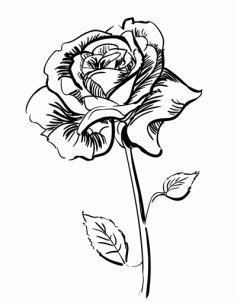 Ilustrační obrázek (zástupce, detailní pohled…)
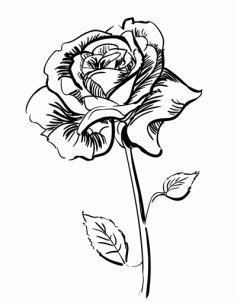 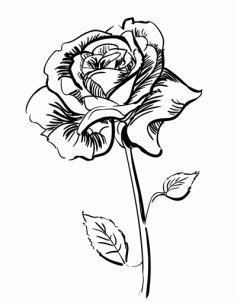 wihort.uwex.edu
commons.wikimedia.org
www.zdrojobrazku.com
Název rostliny
Název rostliny
quorumtech.com
semillista.com
www.zdrojobrazku.com
latinsky – česky
Květenství vrcholičnatá/hroznovitá, 
       listeny (chybí/přítomny – tvar,…)
Květy jednopohlavné/oboupohlavné, 
            aktinomorfní/zygomorfní, cyklické/…
Květní obaly 
      nerozlišené/rozlišené: kalich struktura
                                          koruna struktura
koruna
Název rostliny
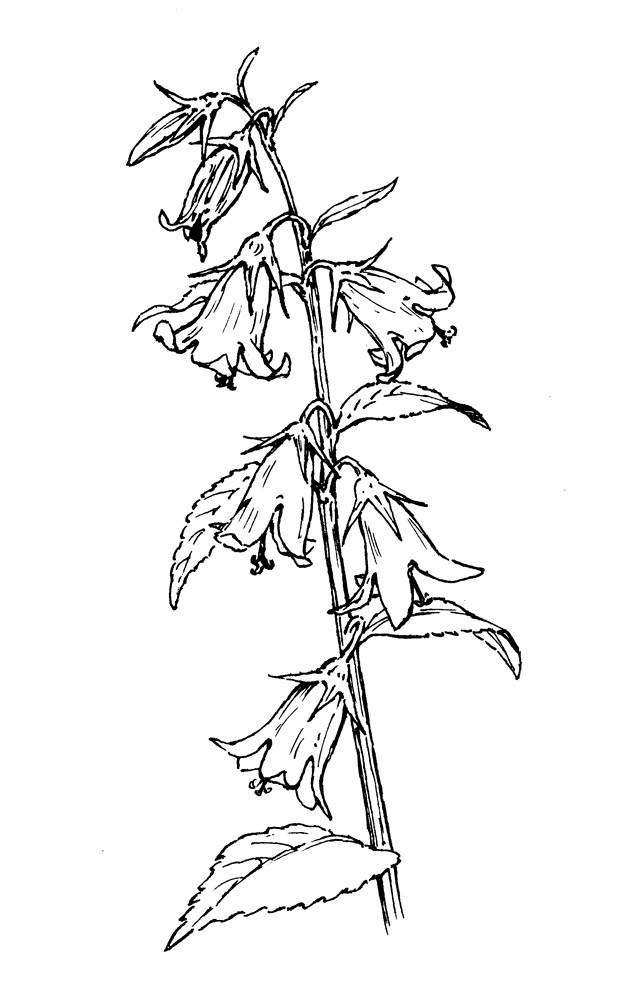 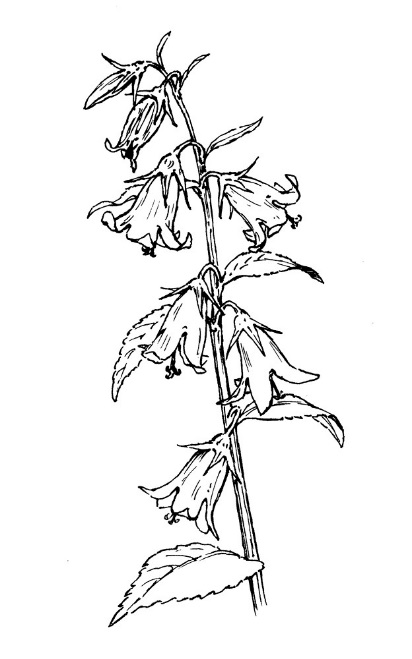 Název rostliny
kalich
typ květenství
wihort.uwex.edu
commons.wikimedia.org
sagittaria.cz
blocs.xtec.cat
www.zdrojobrazku.com
Ilustrační obrázky stavby květenství/květu
semillista.com
latinsky – česky
Tyčinky počet + uspořádání
Gyneceum cenokarpní/apokarpní,…, svrchní/spodní,
               počet plodolistů 
	        počet vajíček 
Typy plodu…
wahlens.se
Jeden či více obrázků s příklady plodů typickými pro danou čeleď
schéma květu pro danou čeleď 
s popisky
kuleuven-kortrijk.be
Název rostliny
Název rostliny
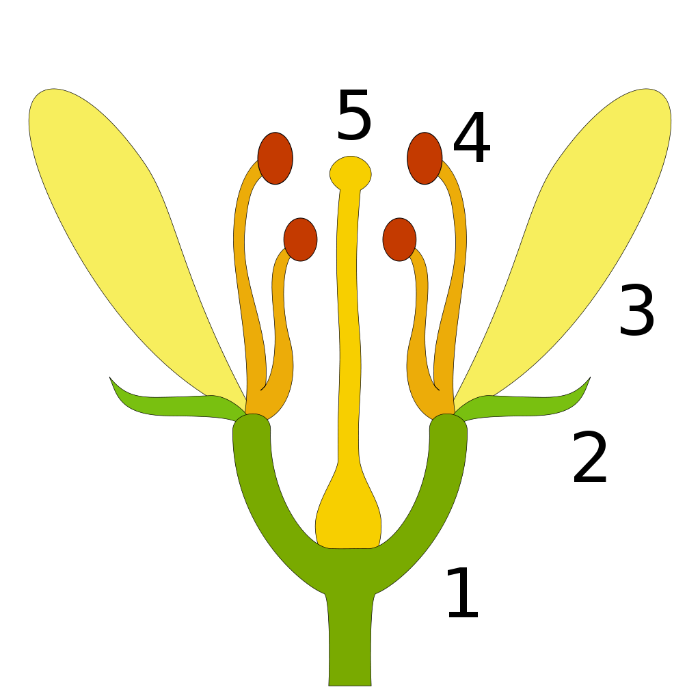 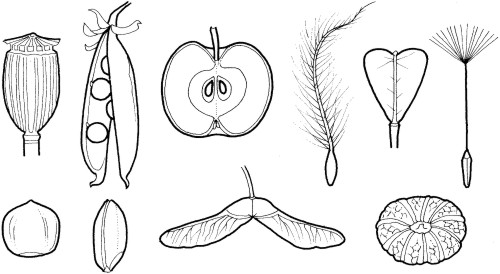 wihort.uwex.edu
flickr.com
commons.wikimedia.org
U každého obrázku uvést www.zdrojobrazku.com
semillista.com
latinsky – česky
Obrázky významných zástupců čeledi – počet druhů není pevně dany, závisí také na velikosti a variabilitě konkrétní čeledi:
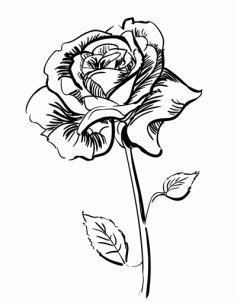 Název rostliny
Název rostliny
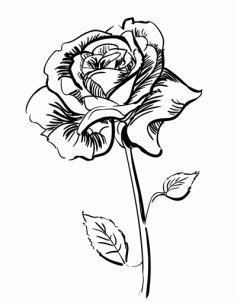 www.zdrojobrazku.com
de.academic.ru
www.zdrojobrazku.com
latinsky – česky
Název rostliny
Název rostliny
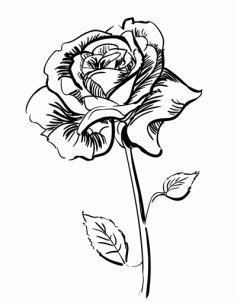 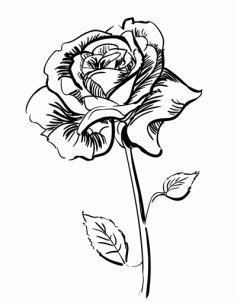 Název rostliny
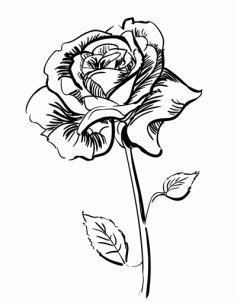 www.zdrojobrazku.com
www.zdrojobrazku.com
sagittaria.cz
www.zdrojobrazku.com
panoramio.com